Offending or Defending?
presented by Emma White- Senior Mental Health Practitioner- AlderHey CAMHS
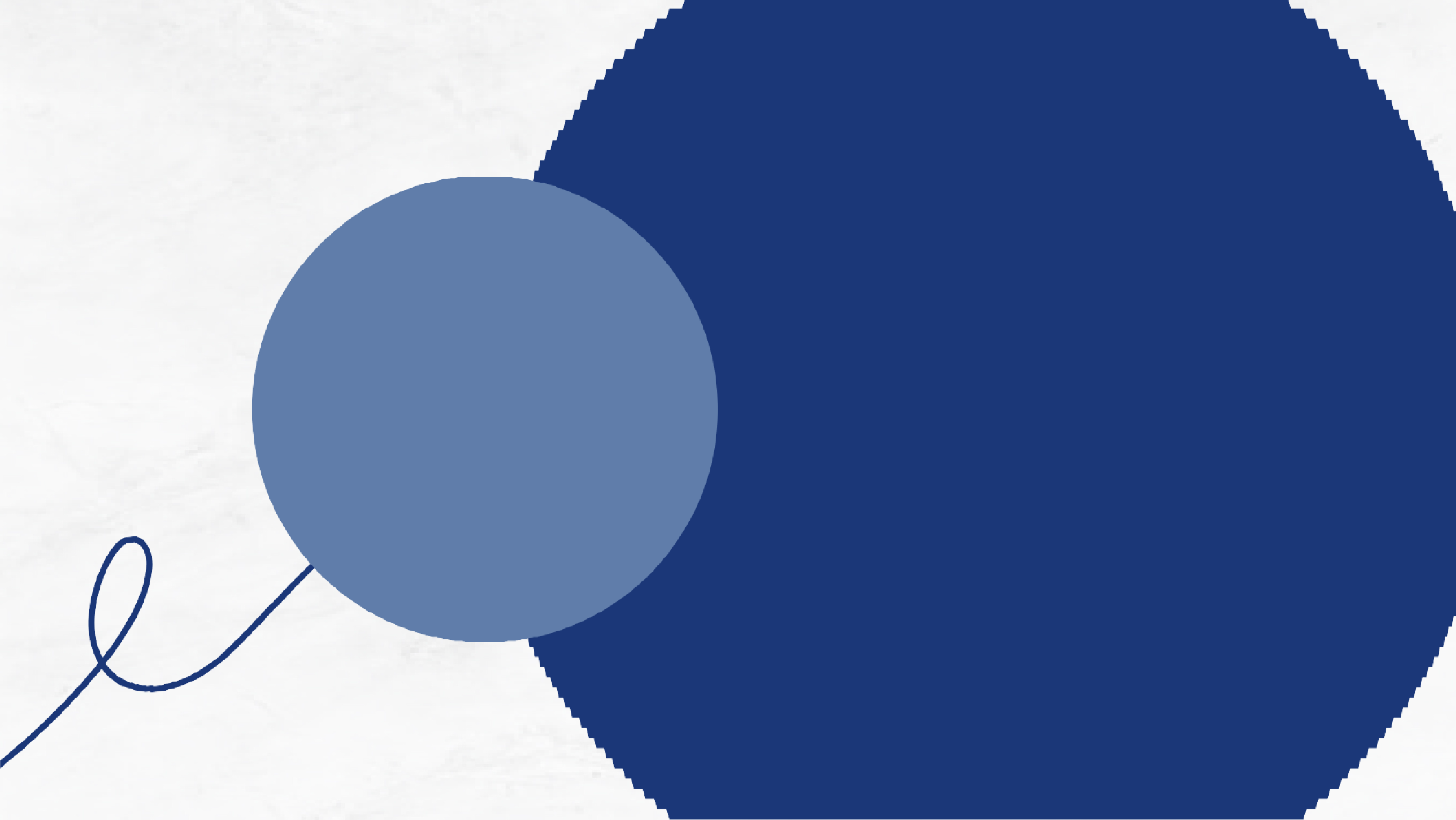 Maggie
Allow me to introduce myself:
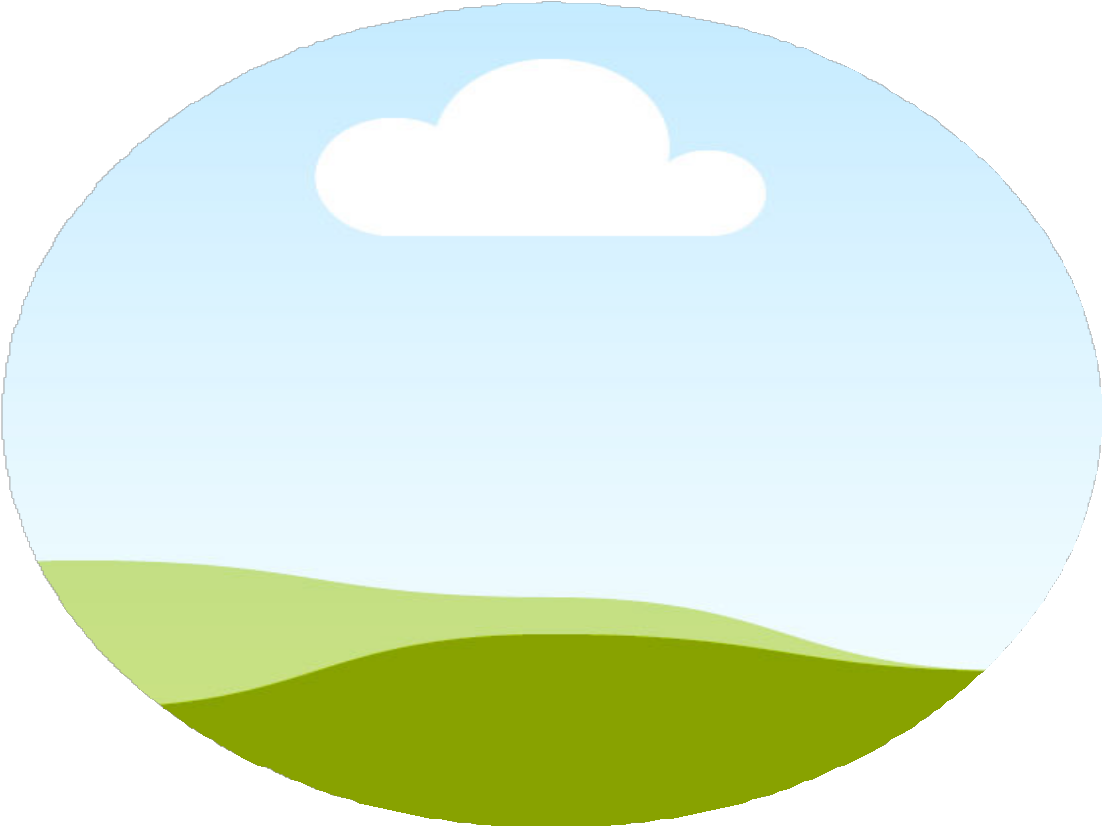 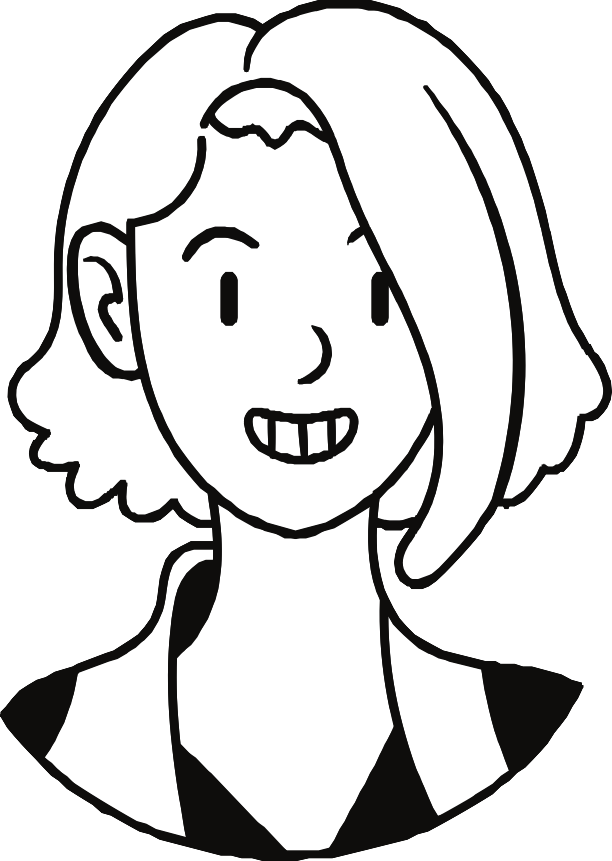 15 years old Arrested for PWITS
Assault of a police officer

Thoughts?
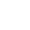 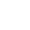 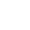 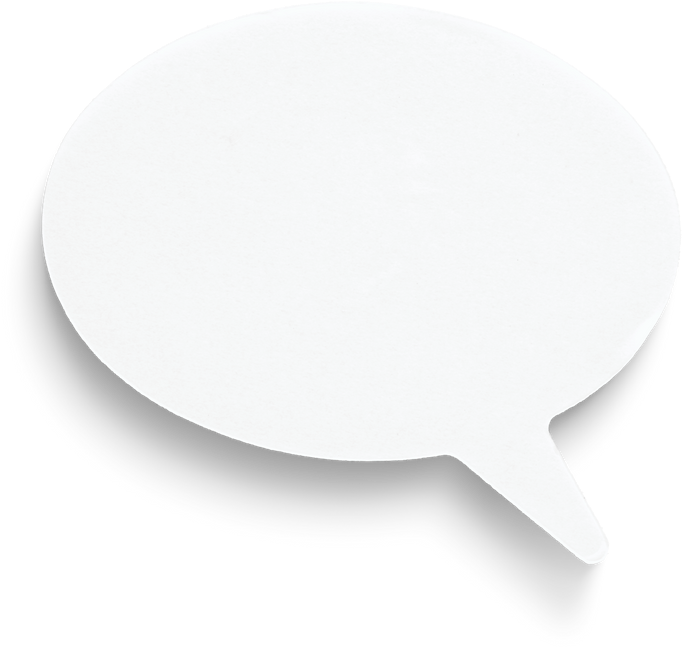 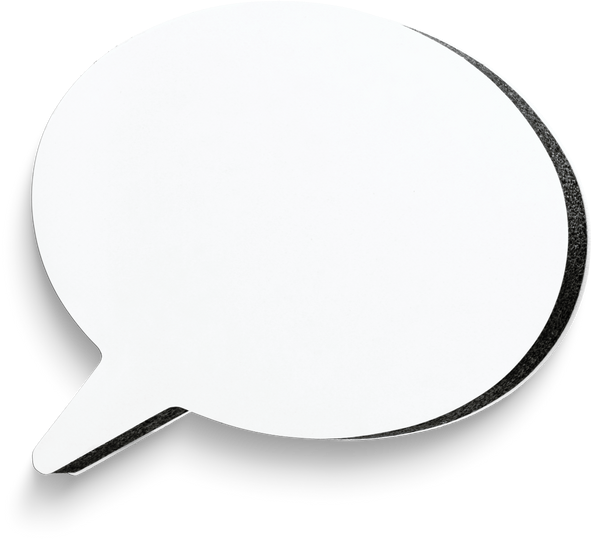 You'll need an appropriate adult for your interview, should we call your mum?...
Tell me about you...
Custody
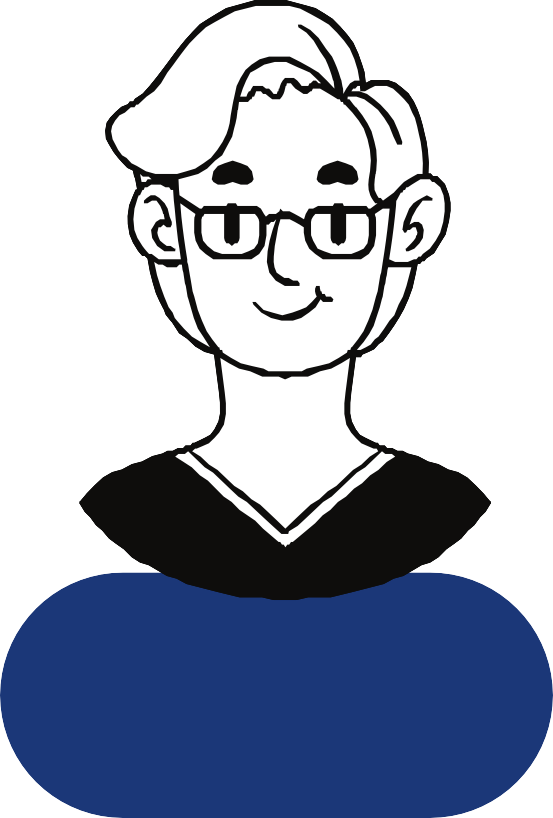 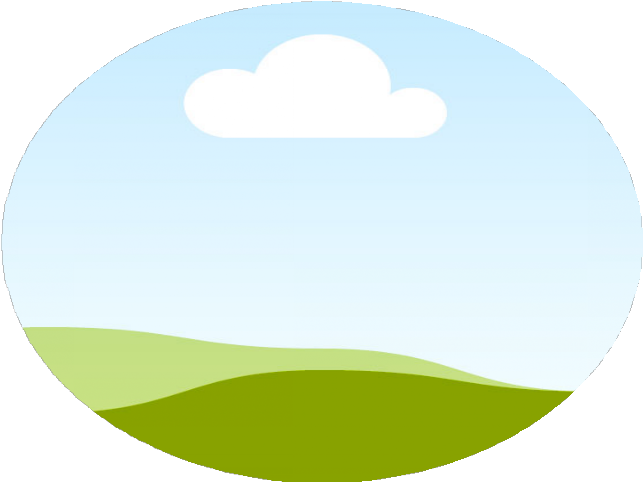 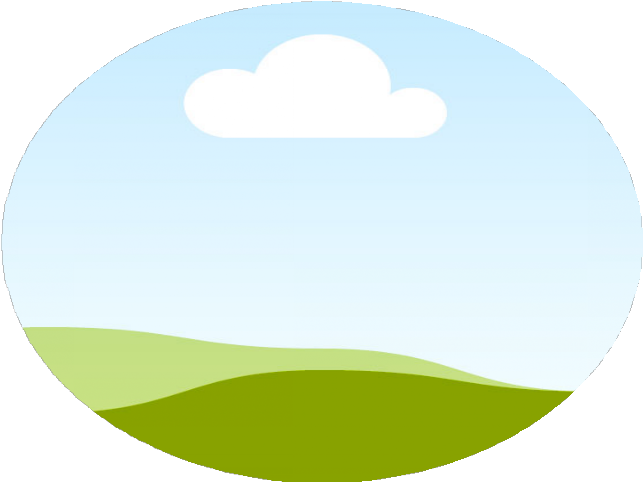 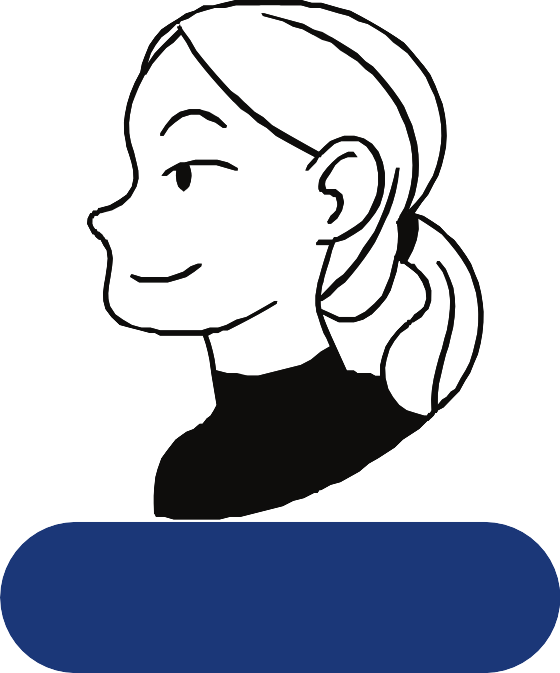 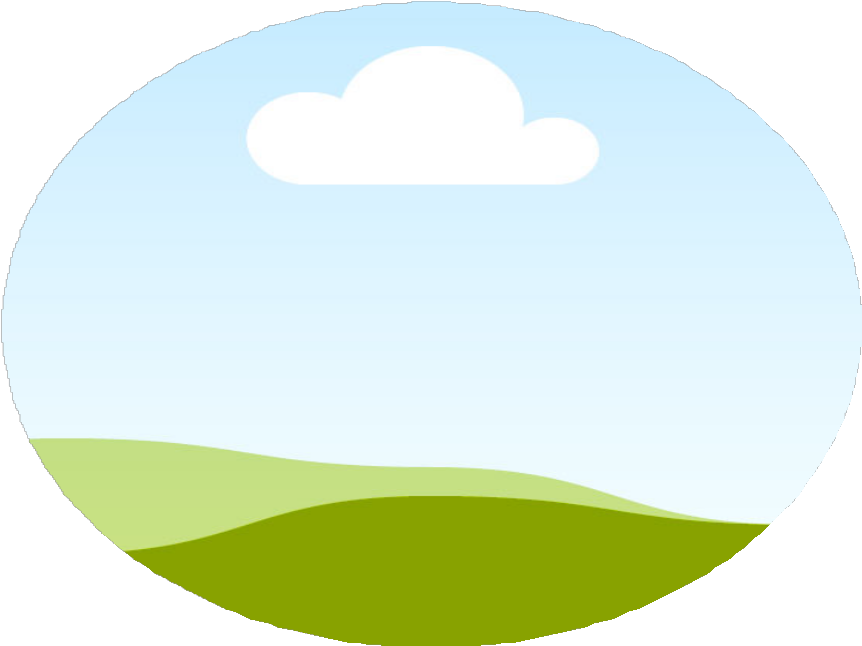 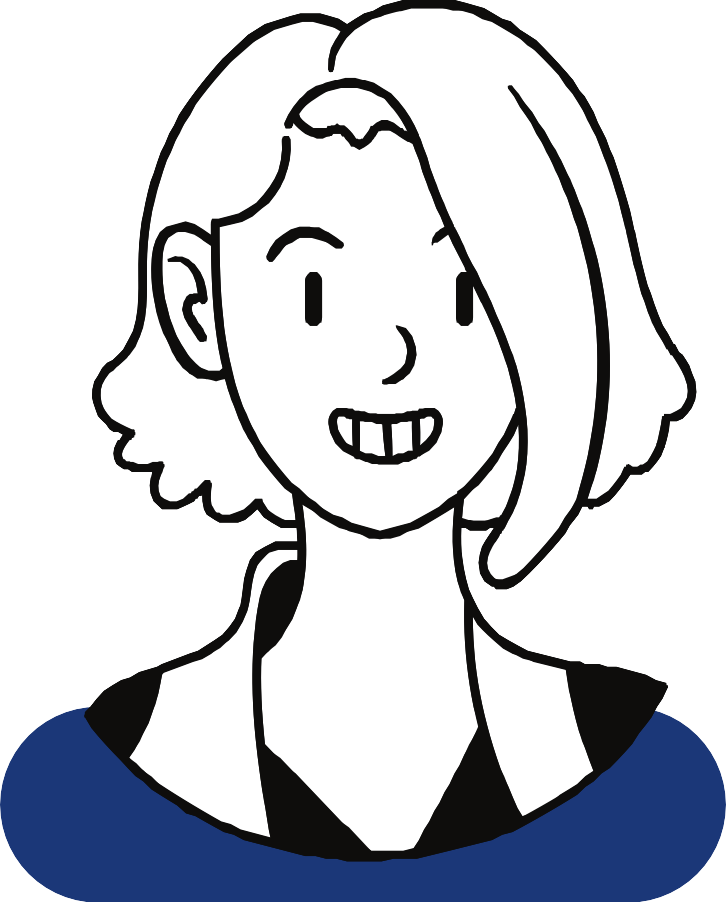 CJLT
practitoner
Custody Sgt
Layers of understanding/ formulation
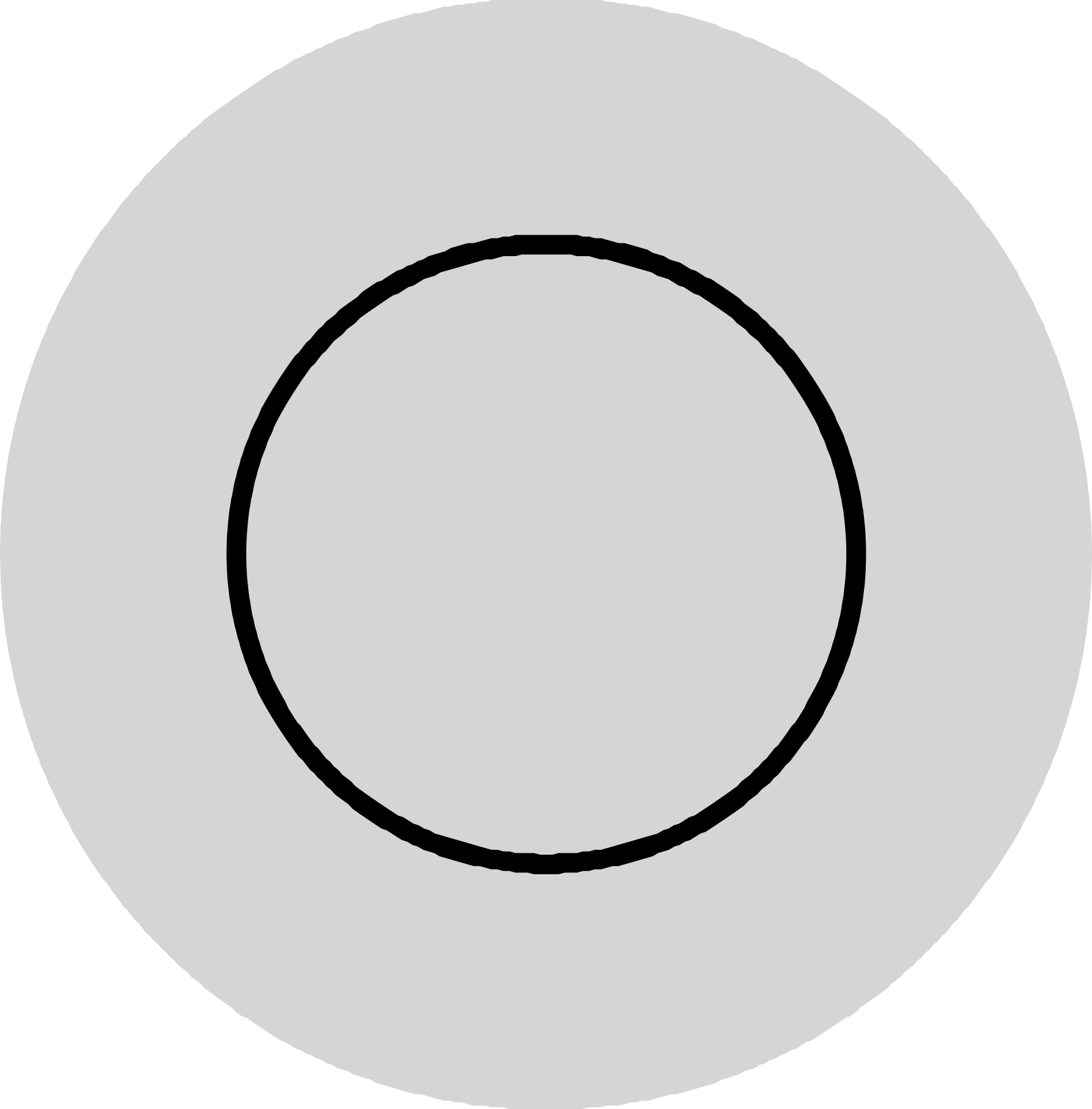 Offending history
Separation/loss of a parent
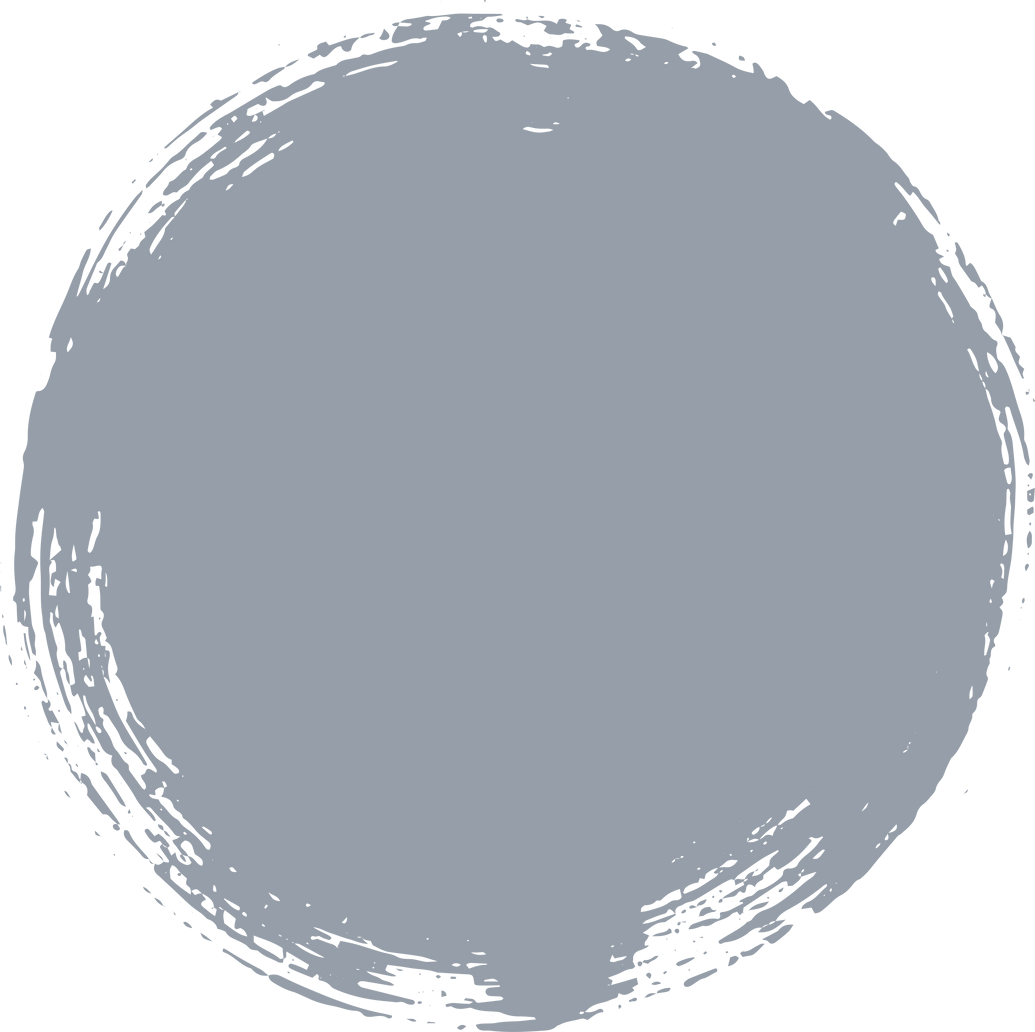 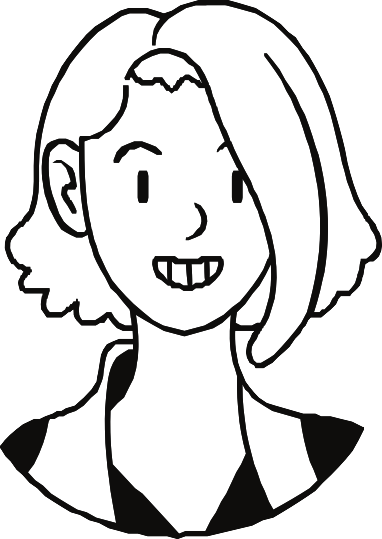 parental substance misuse
Parental criminality
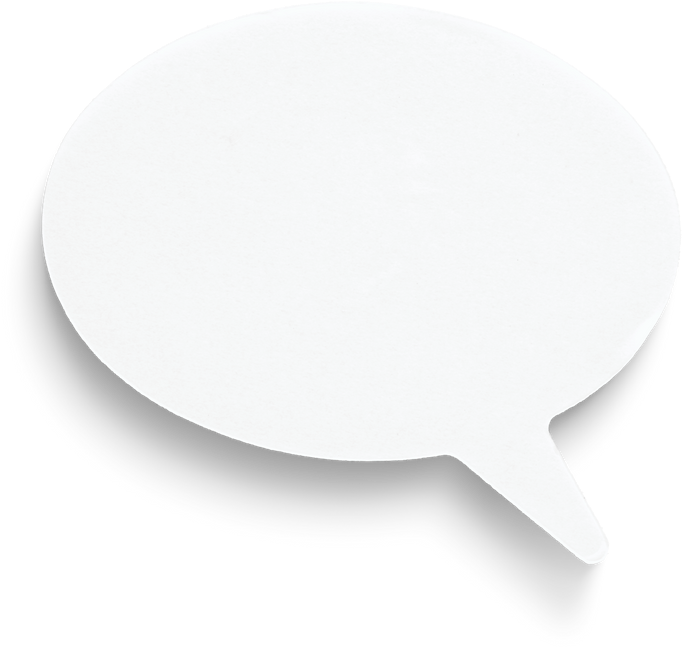 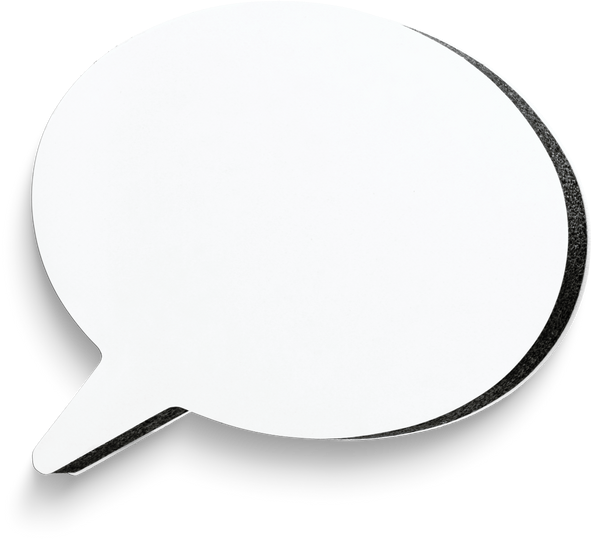 Youth Offending Service
You'll need to come to see me once a week to complete some offence focussed work
How else might we view this? What else is important to consider?
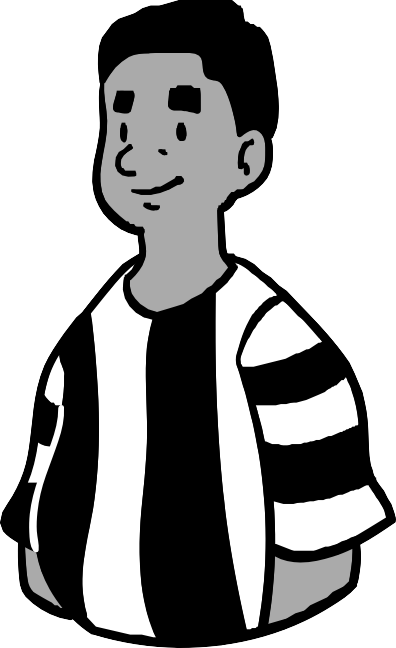 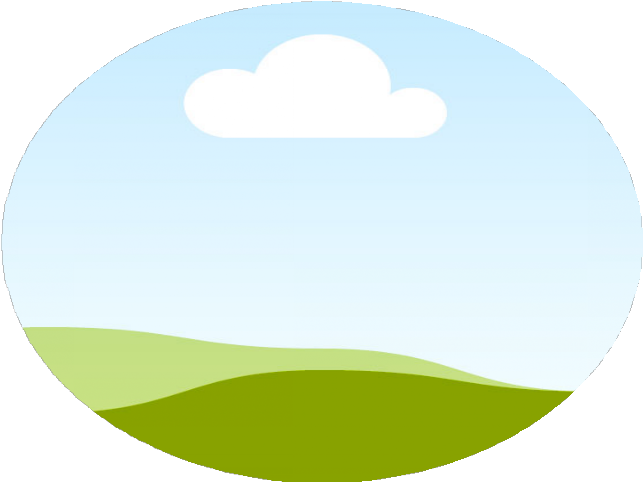 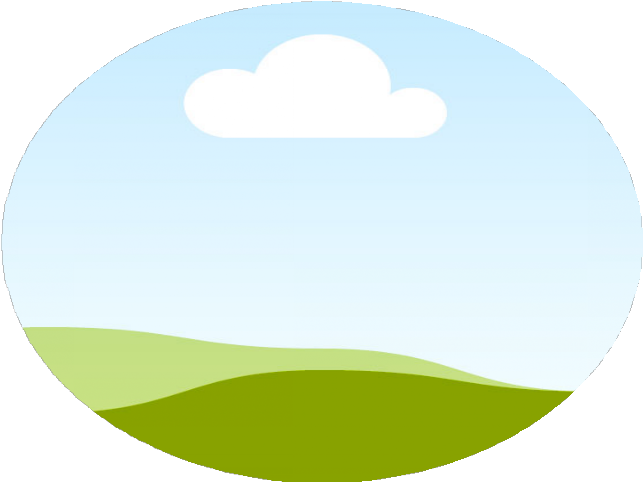 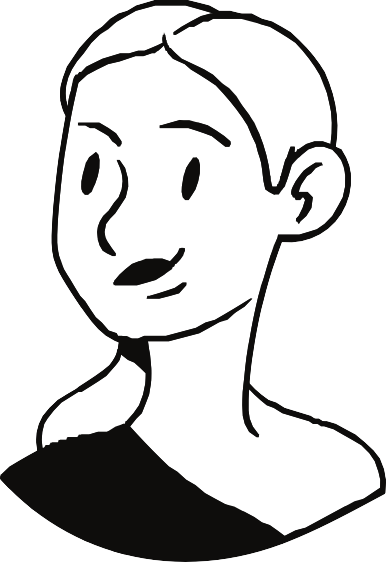 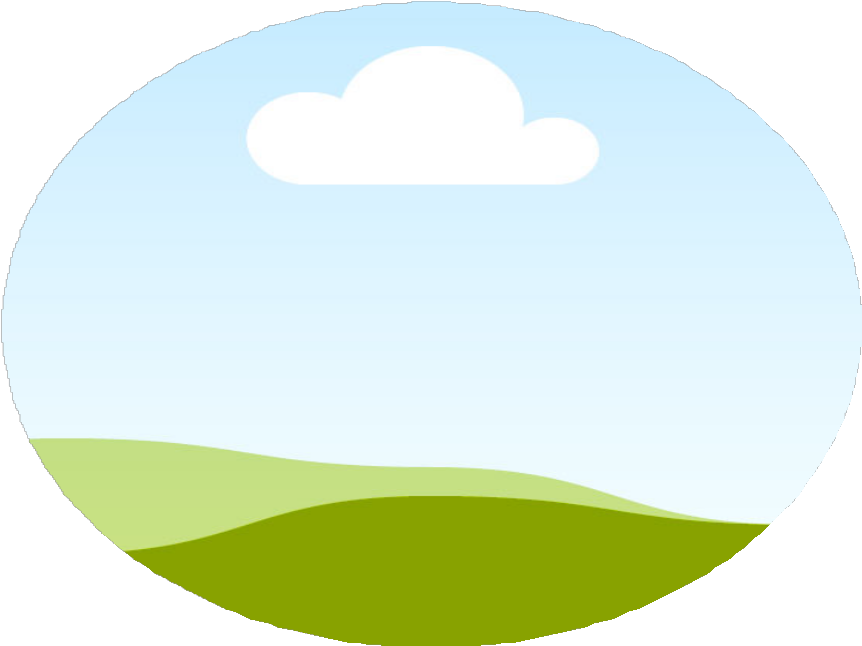 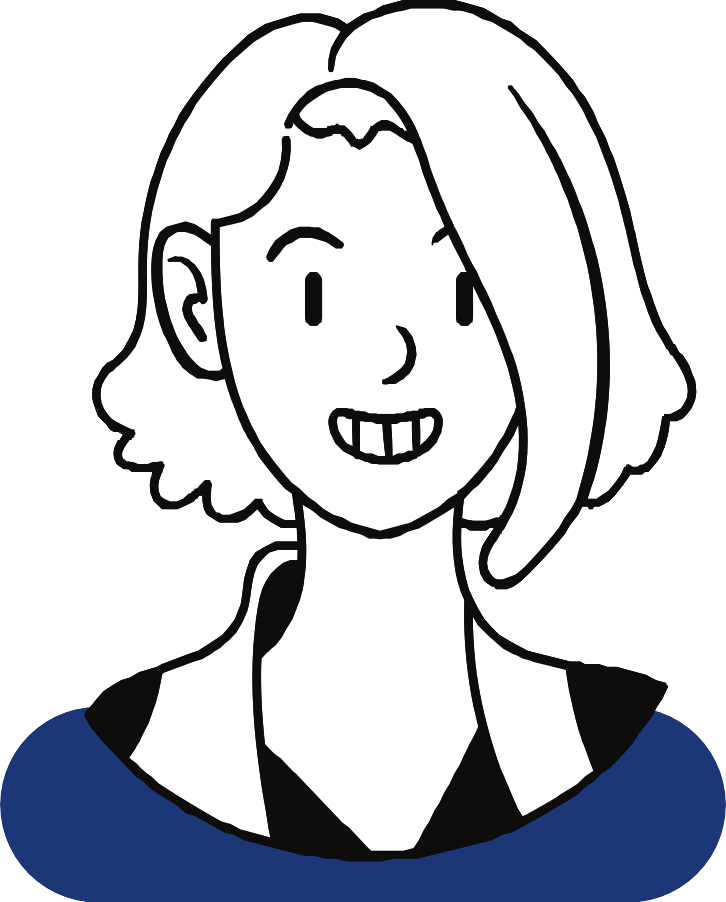 CAMHS YOS
practitioner
Custody Sgt
Layers of understanding/ formulation
Parental mental health
Separation/loss of a parent
Unexplained financies
Physical abuse

parental substance misuse
Parental criminality
Offending history
Witnessed domestic violence
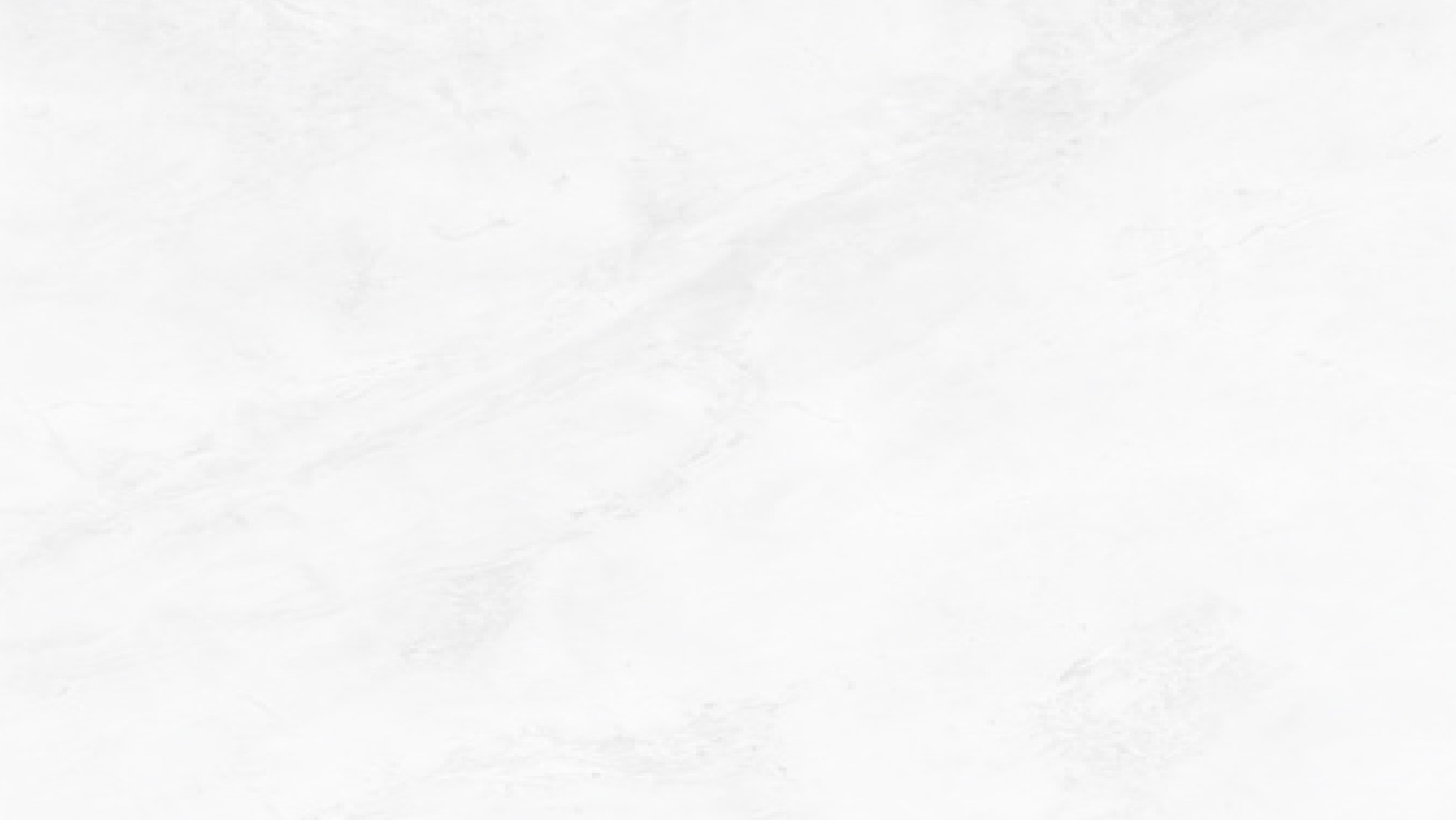 Layers of understanding/ formulation
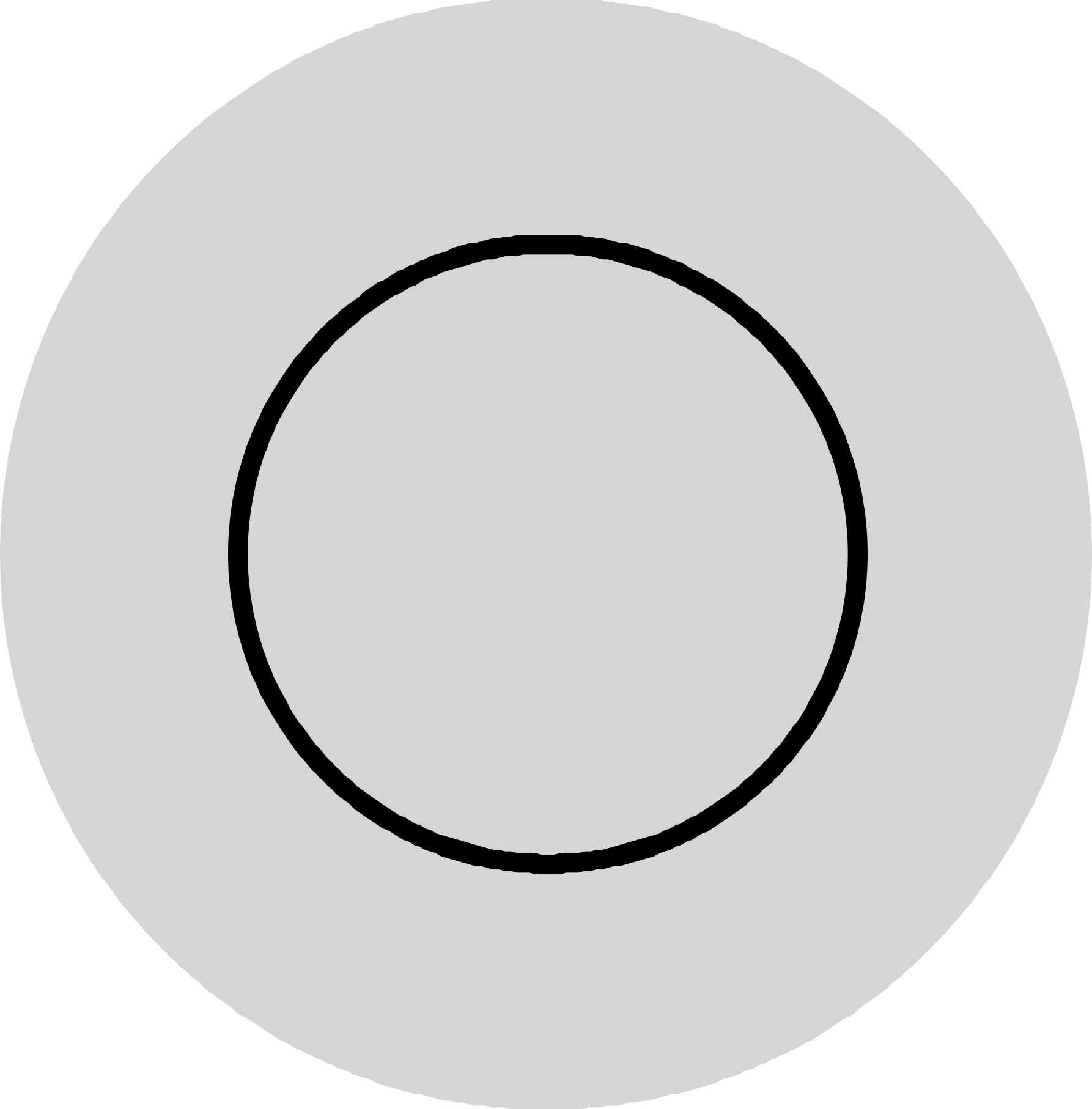 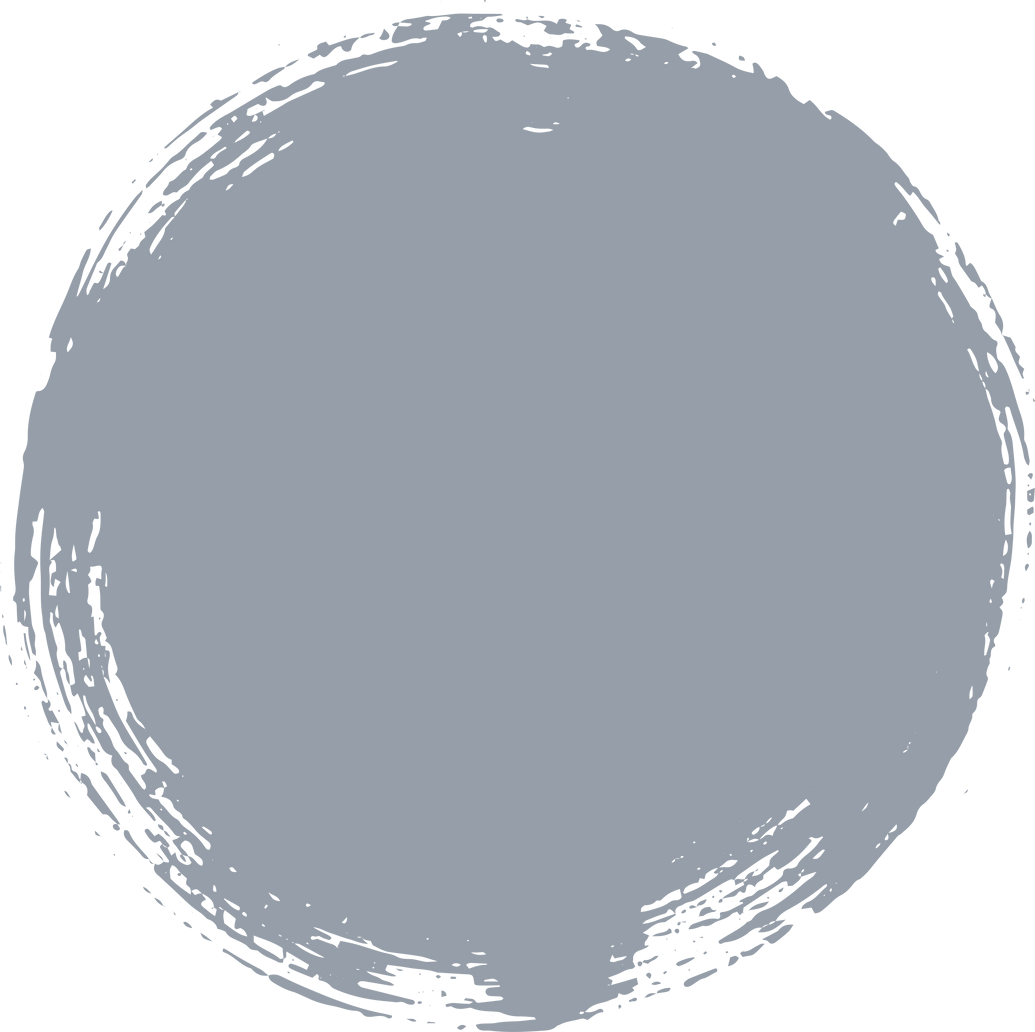 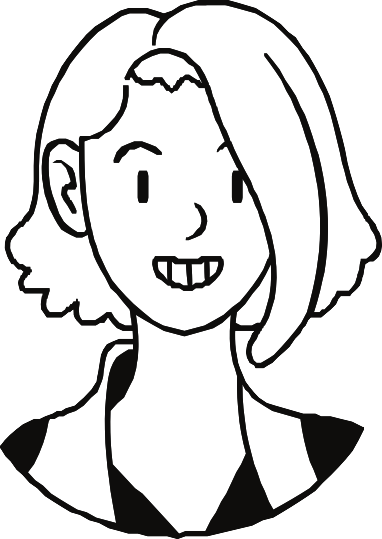 Remain Curious!

Awareness of the power imbalance

Context is key
Thank you
I really appreciate your time.